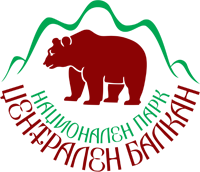 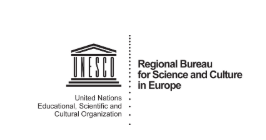 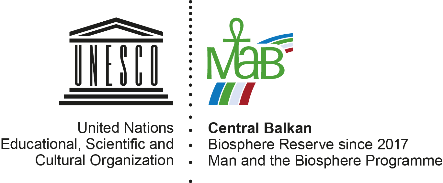 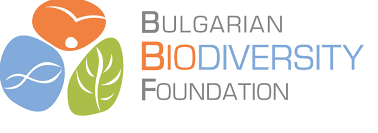 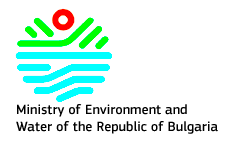 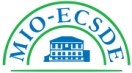 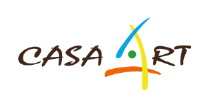 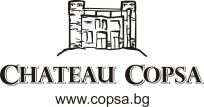 1
SUMMER UNIVERSITY ON “INTEGRATED MANAGEMENT, SUSTAINABLE TOURISM AND PROMOTION OF BIOSPHERE RESERVES”                     Central Balkan Biosphere Reserve, Bulgaria, July 2019
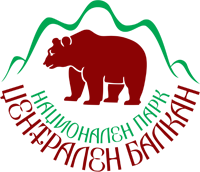 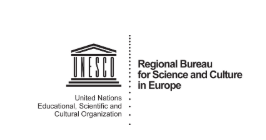 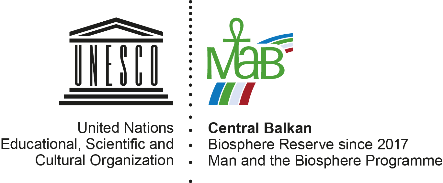 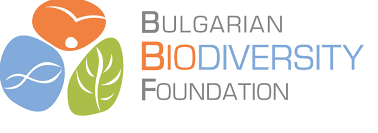 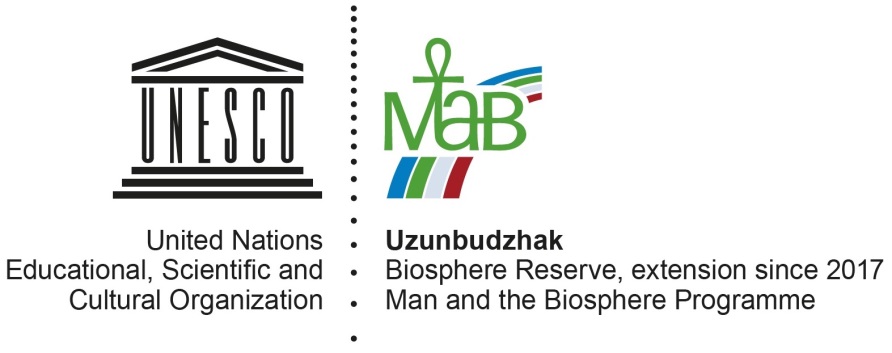 UZUNBUDZHAK BIOSPHERE REZERVE
2
SUMMER UNIVERSITY ON “INTEGRATED MANAGEMENT, SUSTAINABLE TOURISM AND PROMOTION OF BIOSPHERE RESERVES”                     Central Balkan Biosphere Reserve, Bulgaria, July 2019
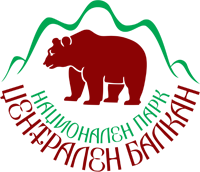 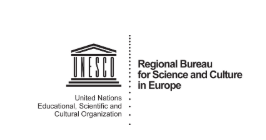 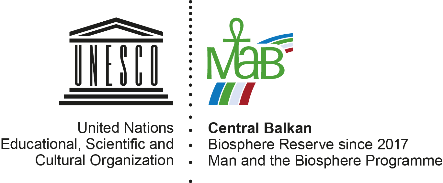 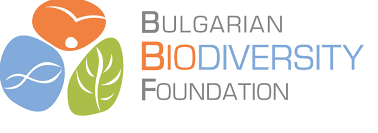 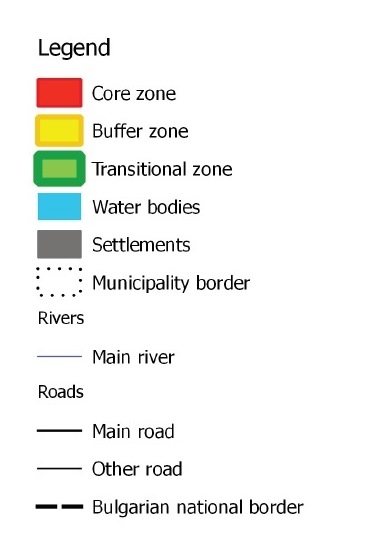 Characteristic
Total surface - 78424,53 ha
  - core area - 4362.78 ha;
  - buffer zone - 4626.49 ha;
  - transition area - 69435.25 ha.
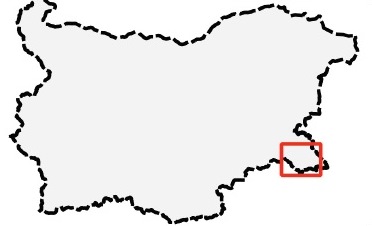 3
SUMMER UNIVERSITY ON “INTEGRATED MANAGEMENT, SUSTAINABLE TOURISM AND PROMOTION OF BIOSPHERE RESERVES”                     Central Balkan Biosphere Reserve, Bulgaria, July 2019
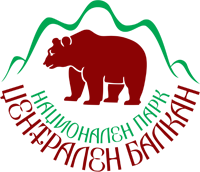 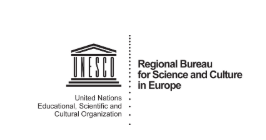 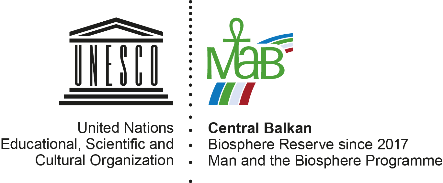 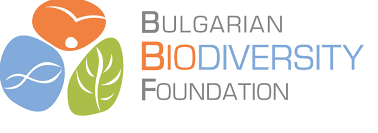 National legislation
Protected Areas Act:
3 reserves – Uzunbudzhak, Vitanovo, Sredoka;
12 protected areas – Strandjanska zelenika, Mechite dolove, Gradev sredok, Bosna, Veleka, Dokuzak, Krivinizovo, Moryane, Paroria, Bataka, Rudenovo, Petrova niva;
4 natural landmark – Kamenska burchina, Gradishteto, The Mladejka river springs and caves and Elenina dupka cave;
1 nature park – Strandja.
Biodiversity Act (Natura 2000):
Bird Directive BG0002040;
Habitats Directive BG0001007.
4
SUMMER UNIVERSITY ON “INTEGRATED MANAGEMENT, SUSTAINABLE TOURISM AND PROMOTION OF BIOSPHERE RESERVES”                     Central Balkan Biosphere Reserve, Bulgaria, July 2019
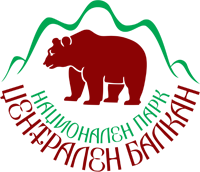 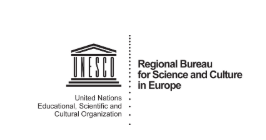 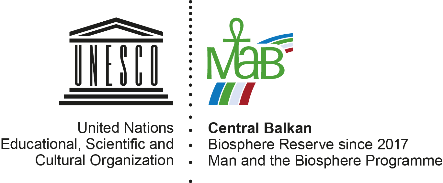 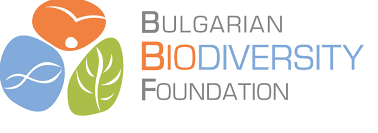 Main objectives
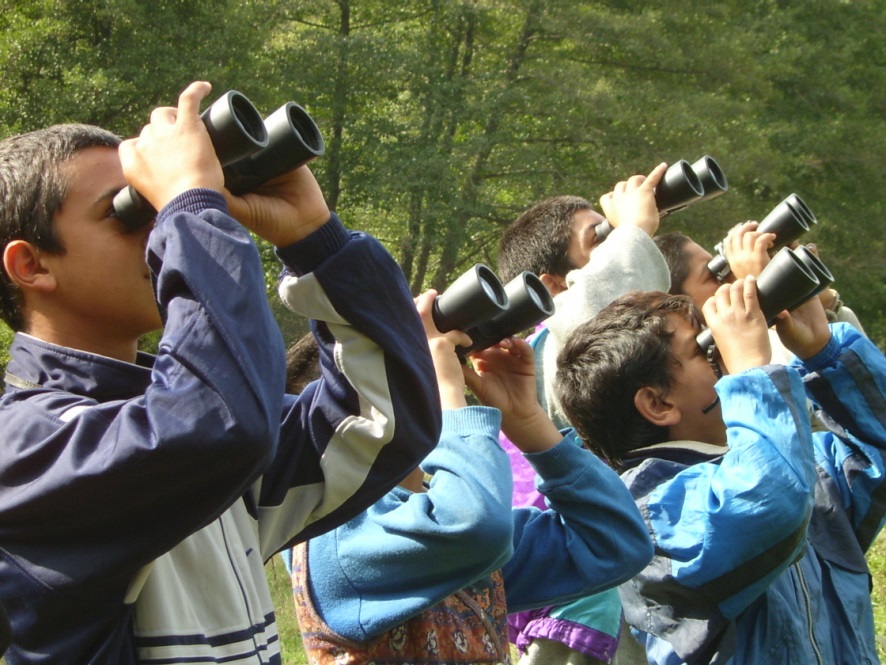 - Preservation of the biological diversity and the nature landscapes;
Research, conservation and development of cultural heritage;
Involving local communities in scientific research and monitoring;
Development of sustainable forestry;
Development of sustainable and eco-friendly tourism that involve local communities;
Development of a sustainable local industry and raising the quality of local products;
Good environmental education and etc.
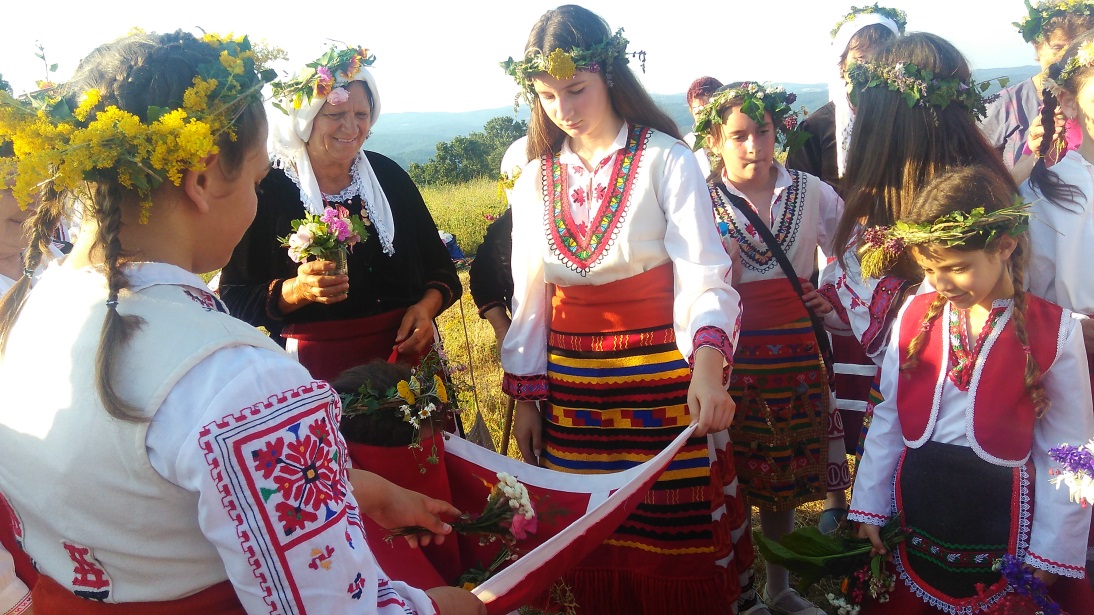 5
SUMMER UNIVERSITY ON “INTEGRATED MANAGEMENT, SUSTAINABLE TOURISM AND PROMOTION OF BIOSPHERE RESERVES”                     Central Balkan Biosphere Reserve, Bulgaria, July 2019
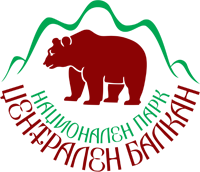 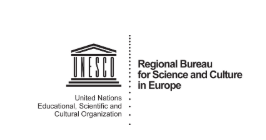 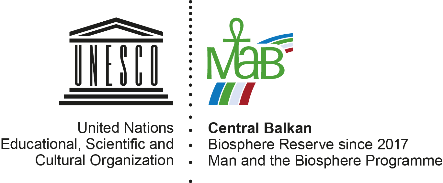 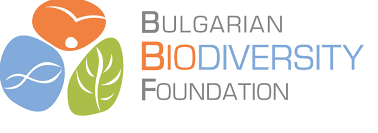 Flora
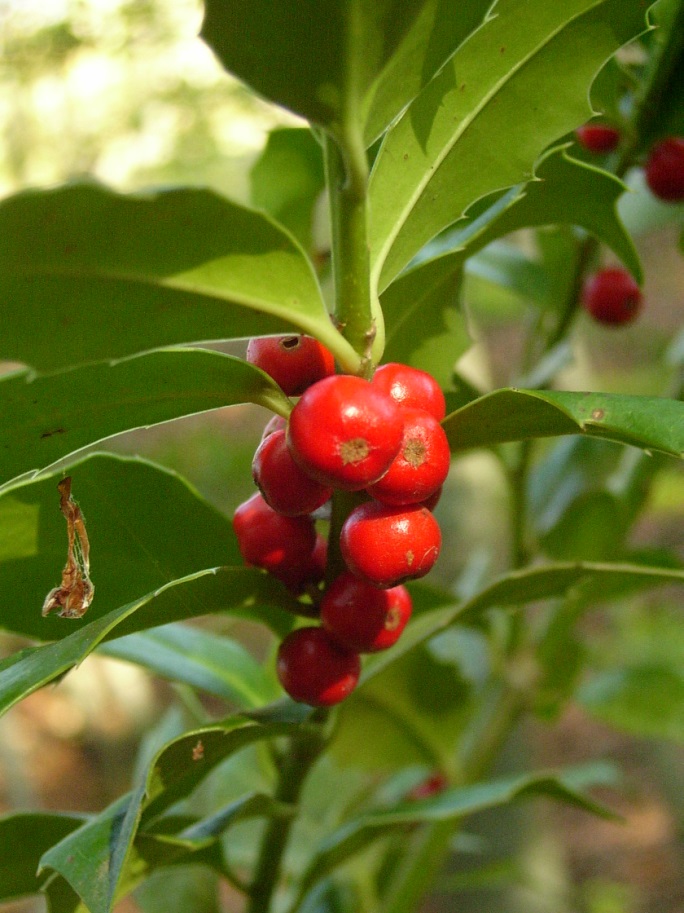 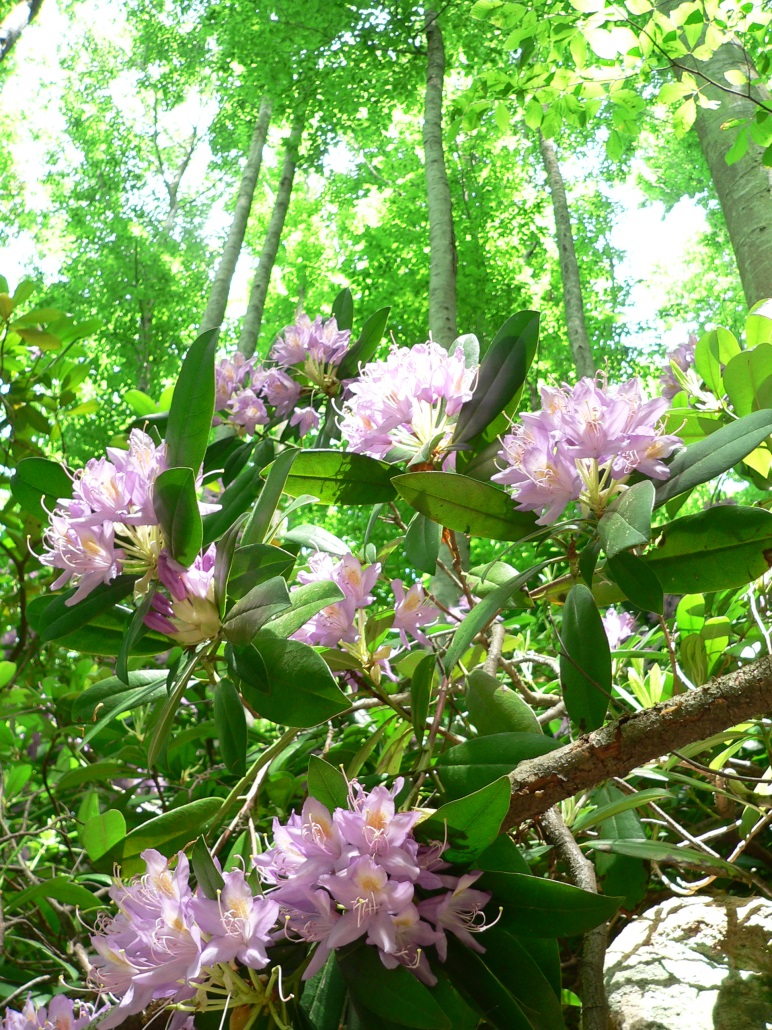 About 75 % of the territory of the BR is a forested area.
Habitat diversity:
According to the EUNIS classification system – 62;
According to the Habitats Directive – 21.
Vegetation stands out with big number of Tertiary relicts – 6.
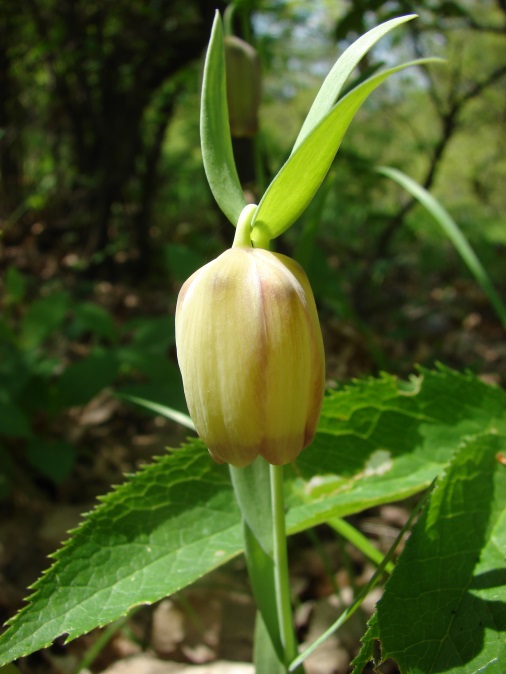 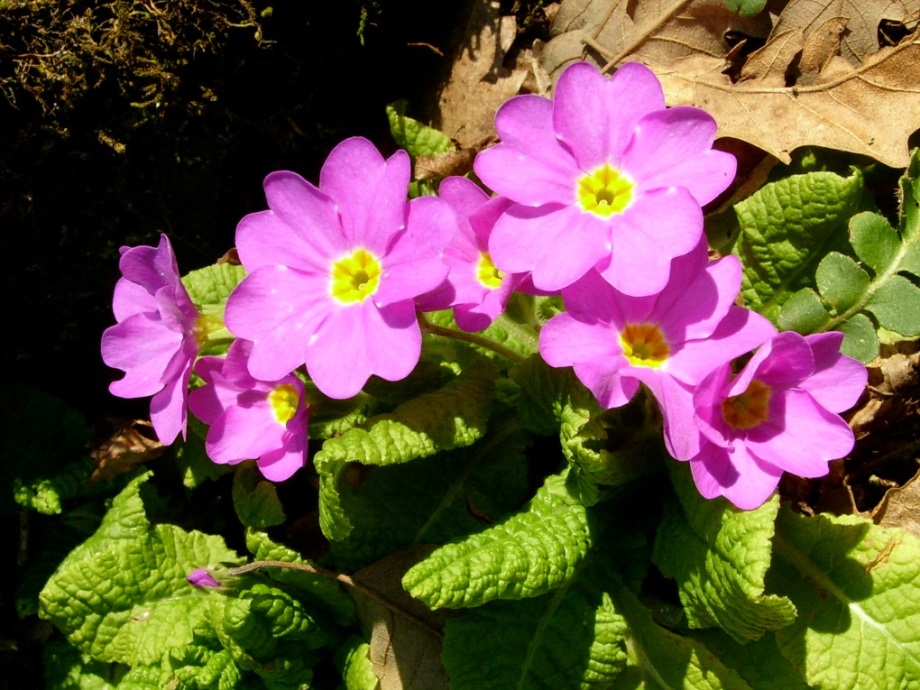 Primula acaulis subsp. rubra
Fritilaria pontica
Ilex colchica
Fagus orientalis and Rhododendron ponticum
6
SUMMER UNIVERSITY ON “INTEGRATED MANAGEMENT, SUSTAINABLE TOURISM AND PROMOTION OF BIOSPHERE RESERVES”                     Central Balkan Biosphere Reserve, Bulgaria, July 2019
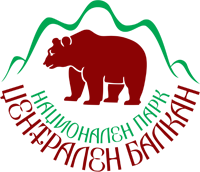 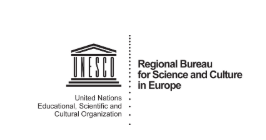 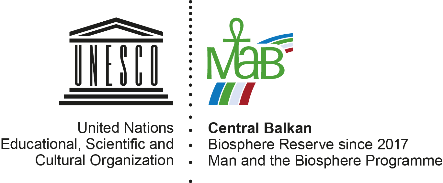 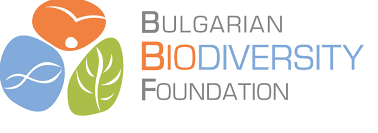 Fauna
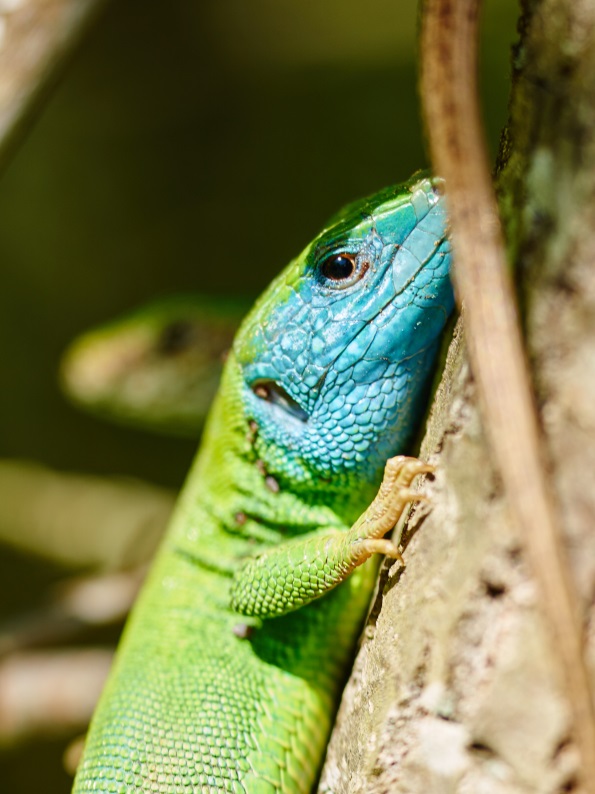 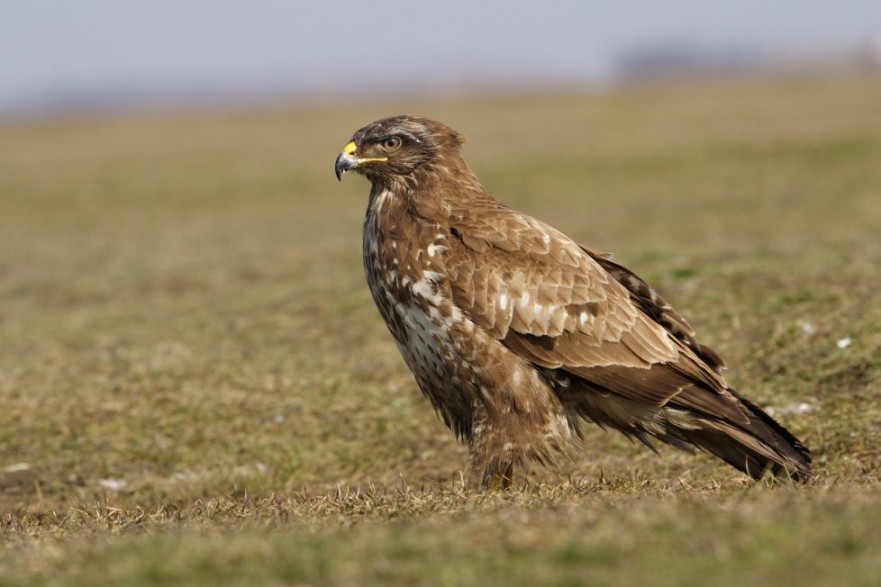 Buteo buteo
150 rare and protected invertebrate species for Bulgaria and Europe;
71 mammals;
24 reptiles;
9 amphibians;
30 pisces;
269 birds.
Second major bird migration route for Europe – Via Pontica.
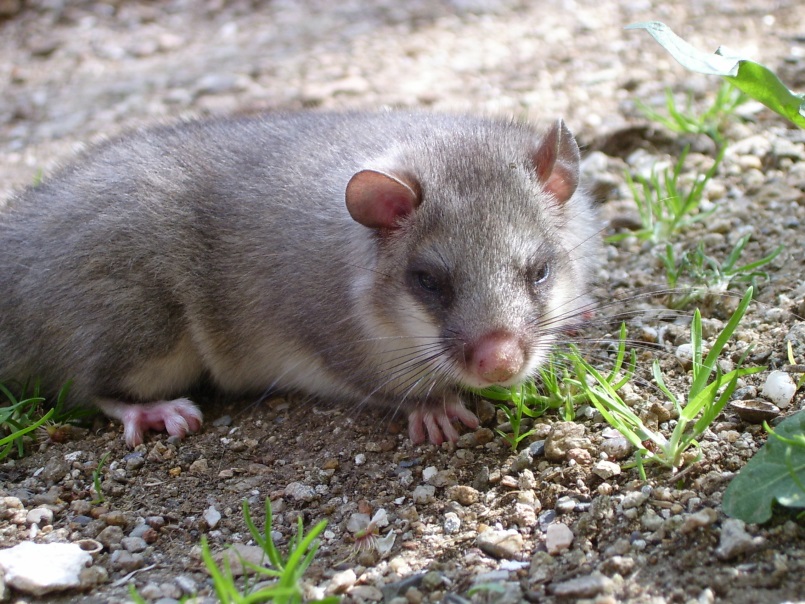 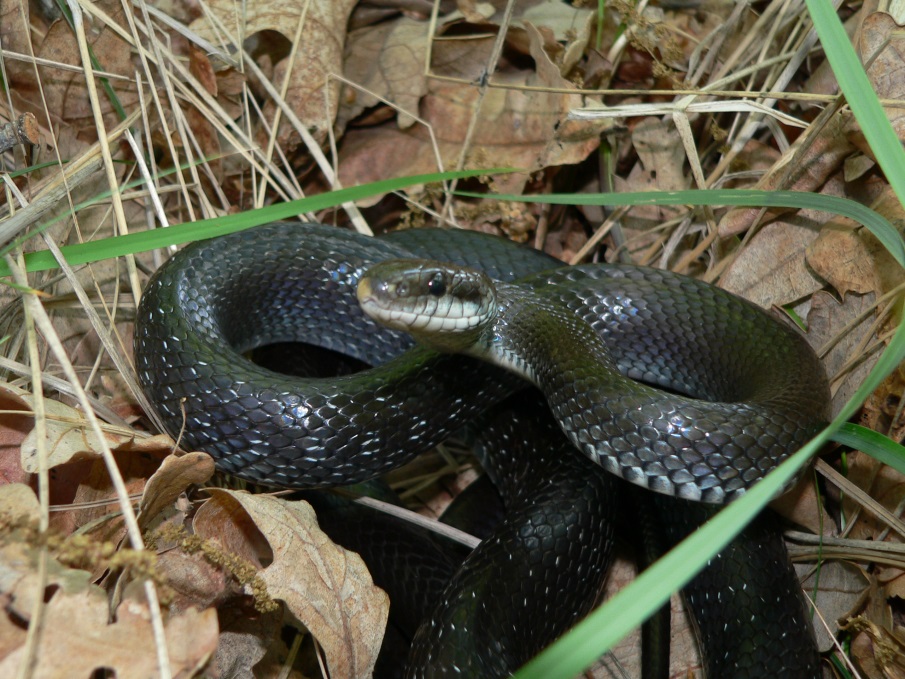 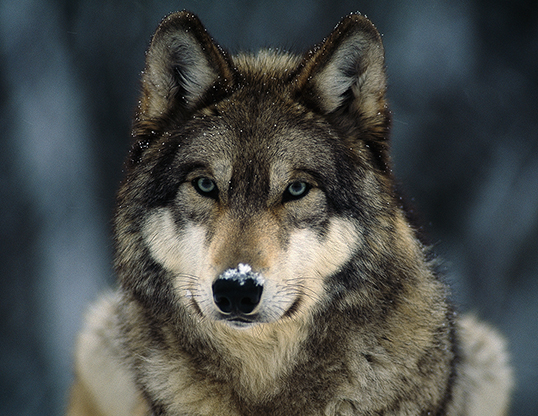 Canis lupus
Glis glis
Elaphe longissima
7
SUMMER UNIVERSITY ON “INTEGRATED MANAGEMENT, SUSTAINABLE TOURISM AND PROMOTION OF BIOSPHERE RESERVES”                     Central Balkan Biosphere Reserve, Bulgaria, July 2019
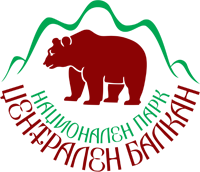 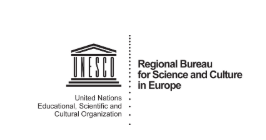 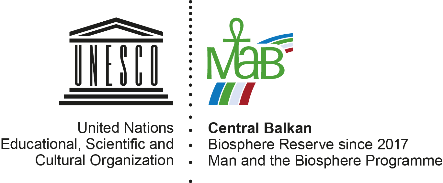 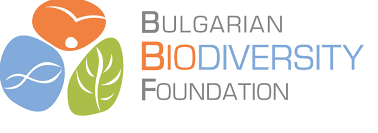 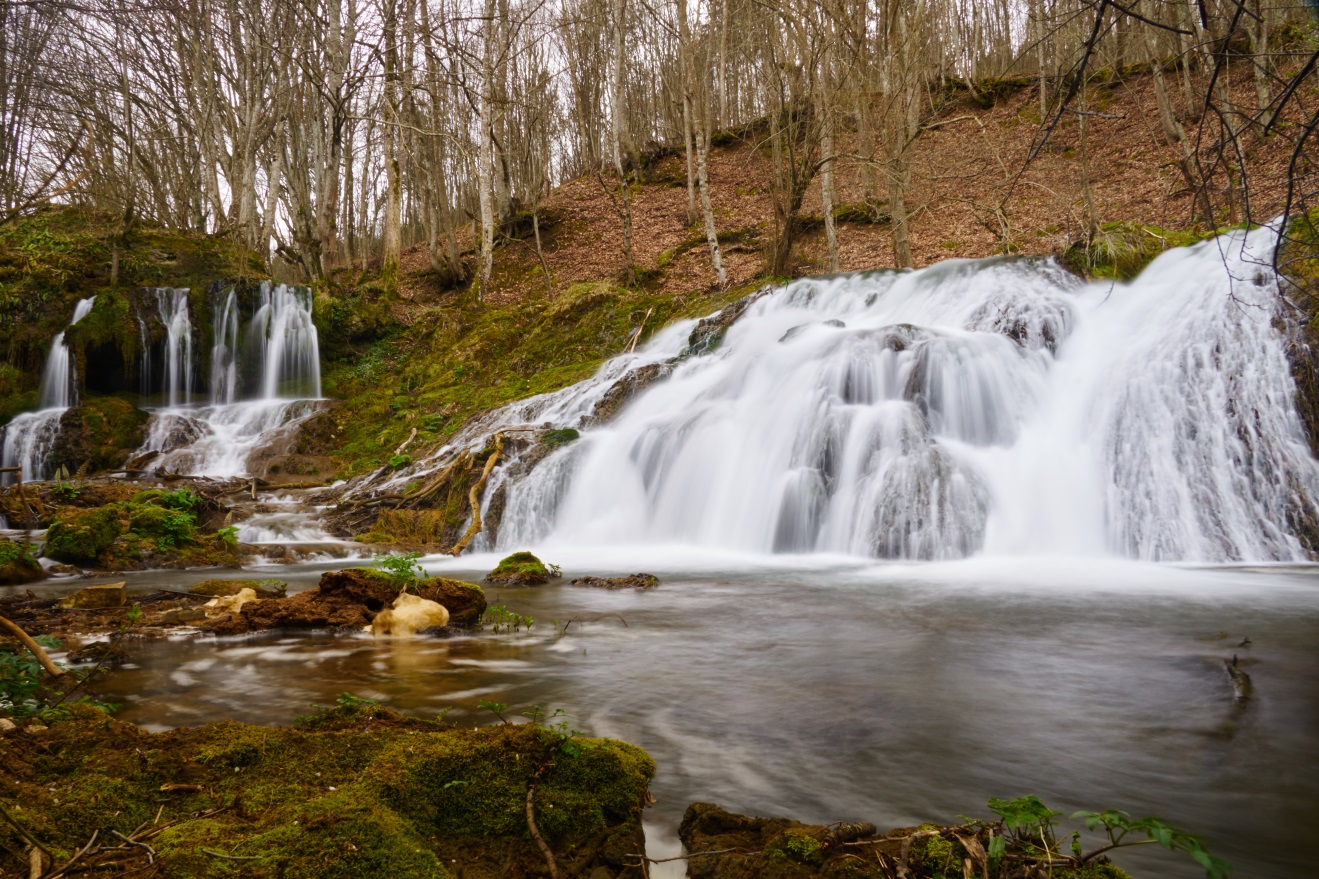 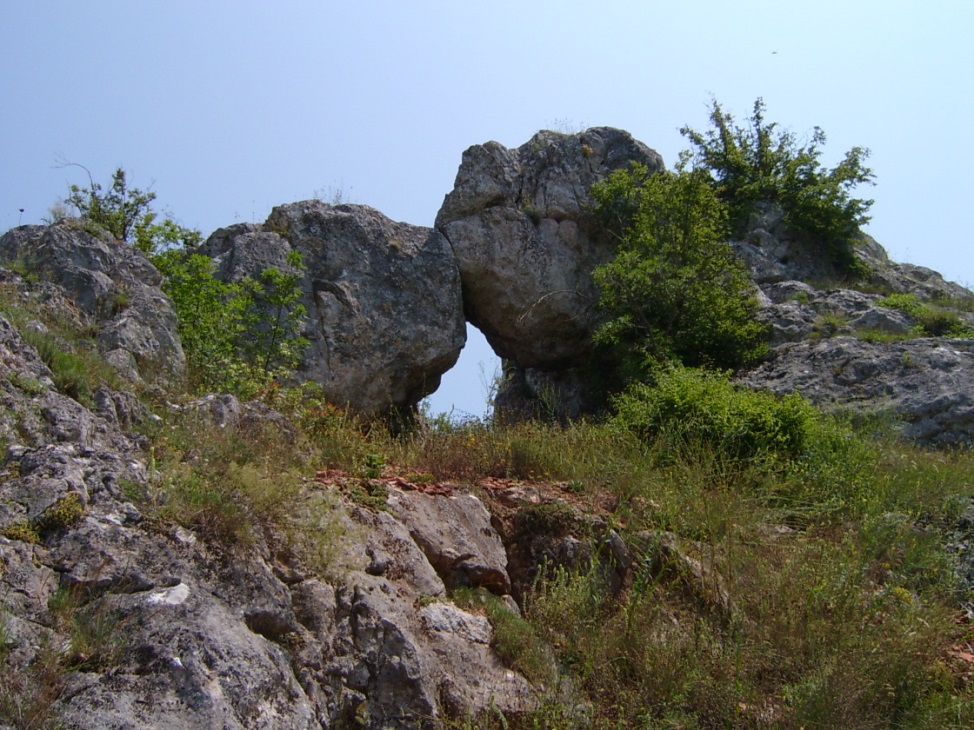 Landscape
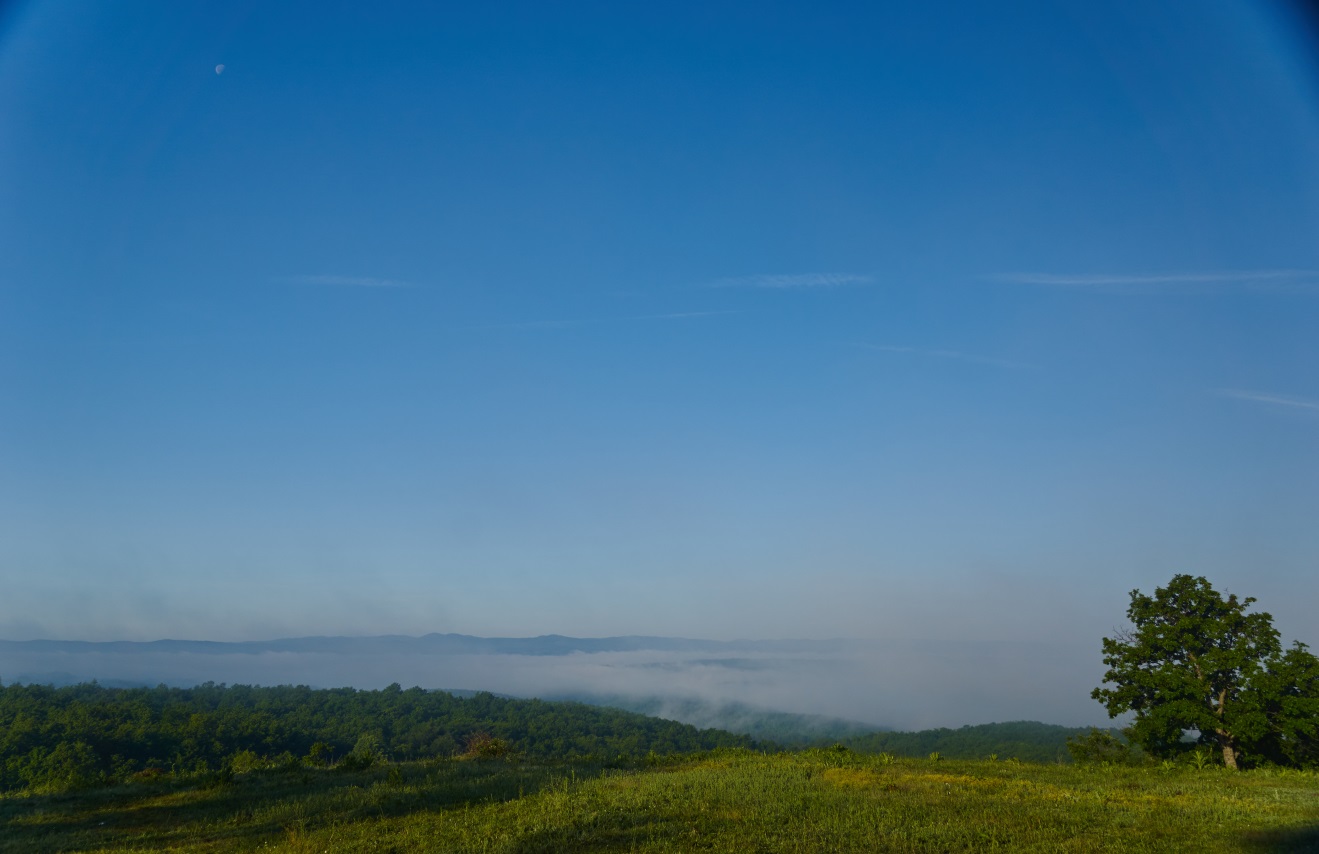 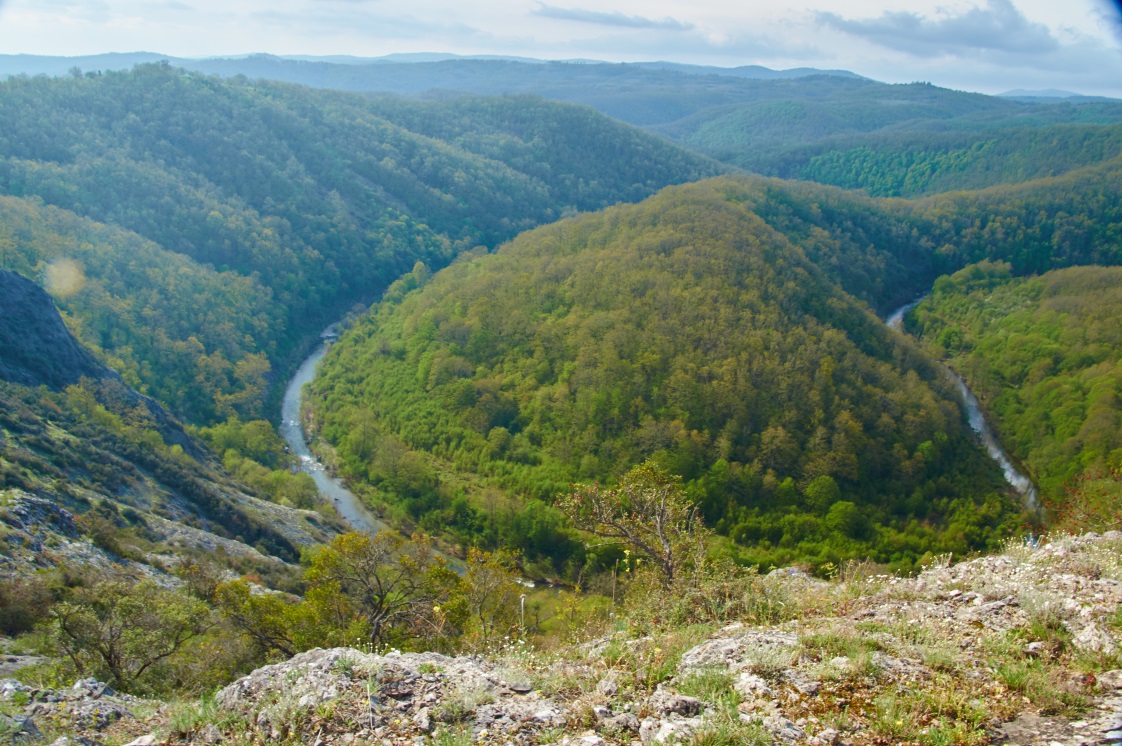 8
SUMMER UNIVERSITY ON “INTEGRATED MANAGEMENT, SUSTAINABLE TOURISM AND PROMOTION OF BIOSPHERE RESERVES”                     Central Balkan Biosphere Reserve, Bulgaria, July 2019
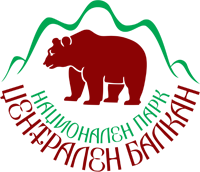 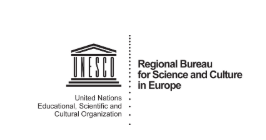 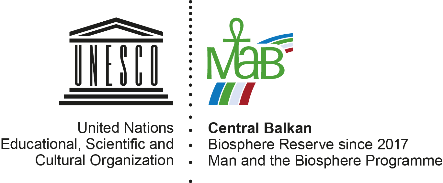 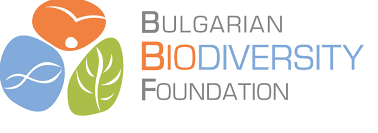 Ecosystems services
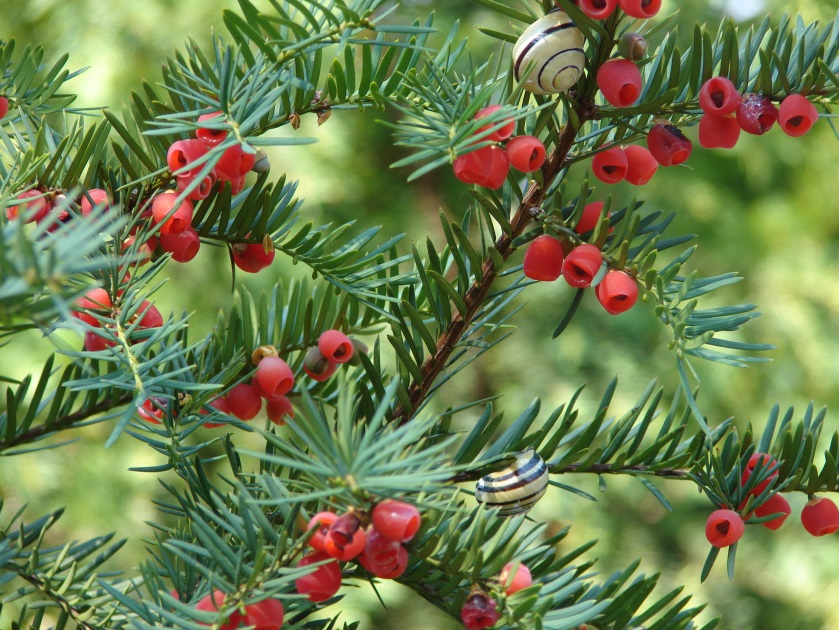 Timber industries
Gathering medicinal plants and herbs, forest fruits, mushrooms and snails
Game stock – birds and mammals;
Fishing.
Taxus baccata
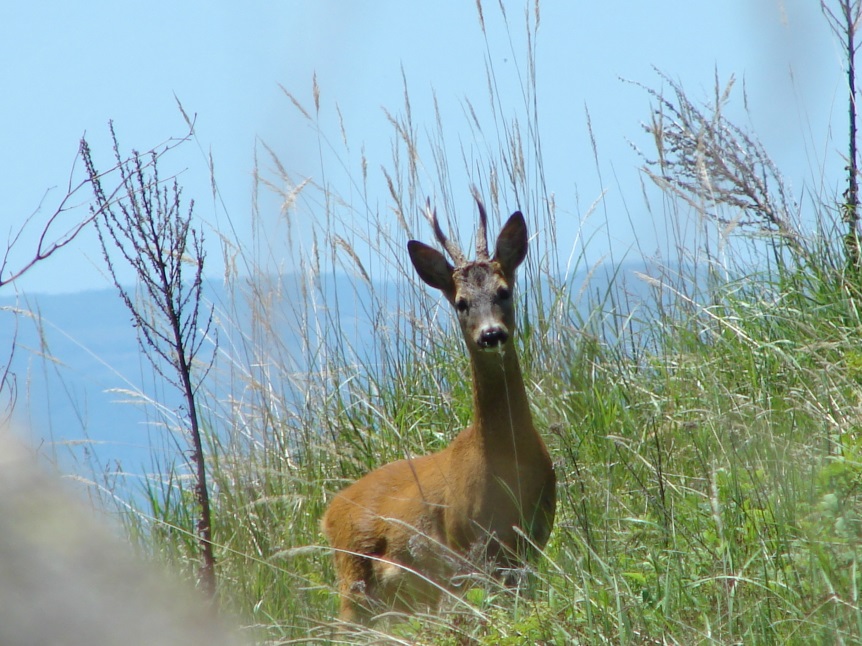 Capreolus capreolus
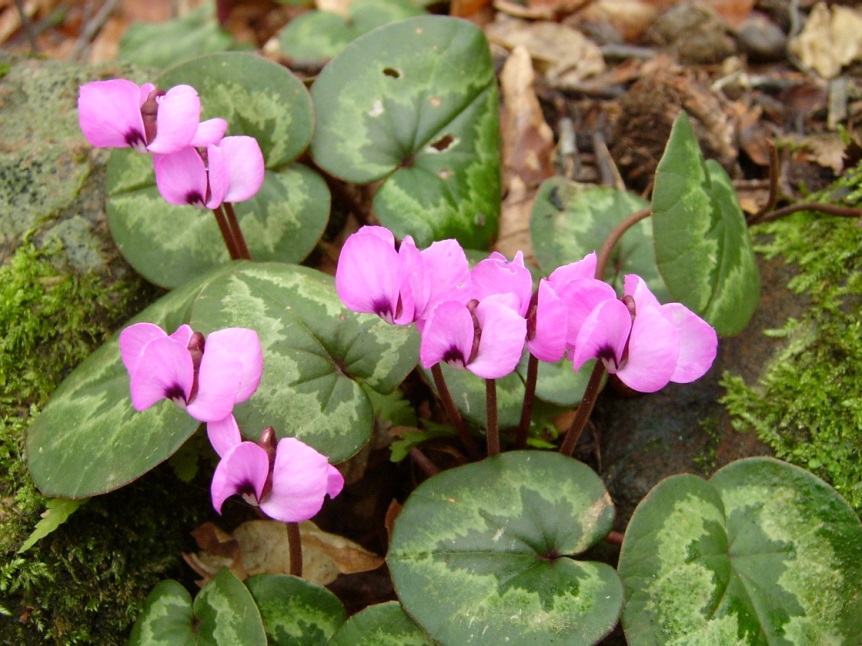 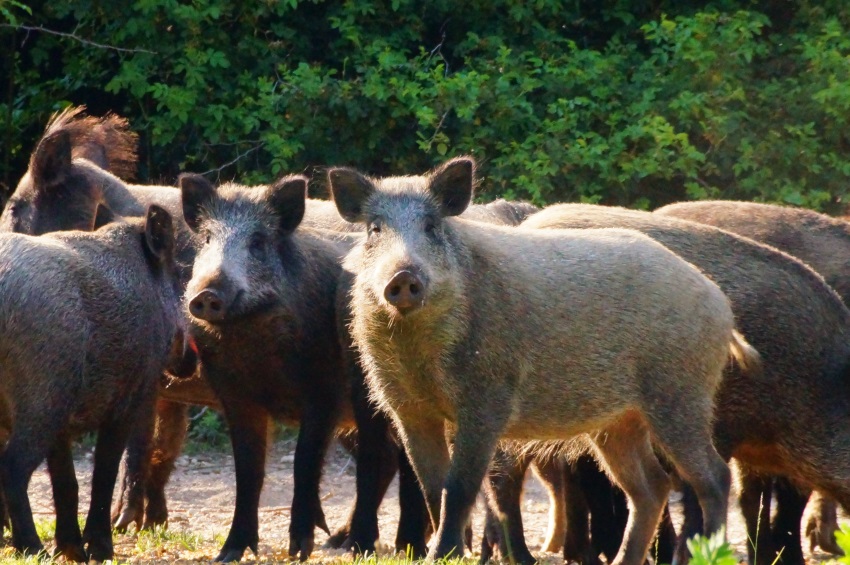 Sus scrofa
Cyclamen coum
9
SUMMER UNIVERSITY ON “INTEGRATED MANAGEMENT, SUSTAINABLE TOURISM AND PROMOTION OF BIOSPHERE RESERVES”                     Central Balkan Biosphere Reserve, Bulgaria, July 2019
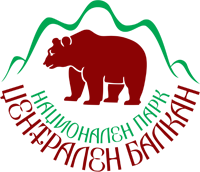 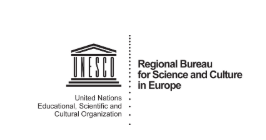 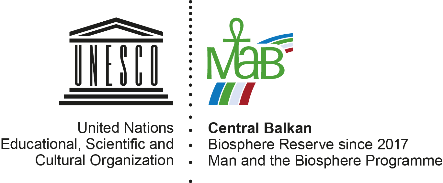 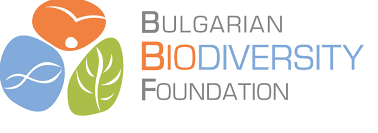 Cultural Heritage
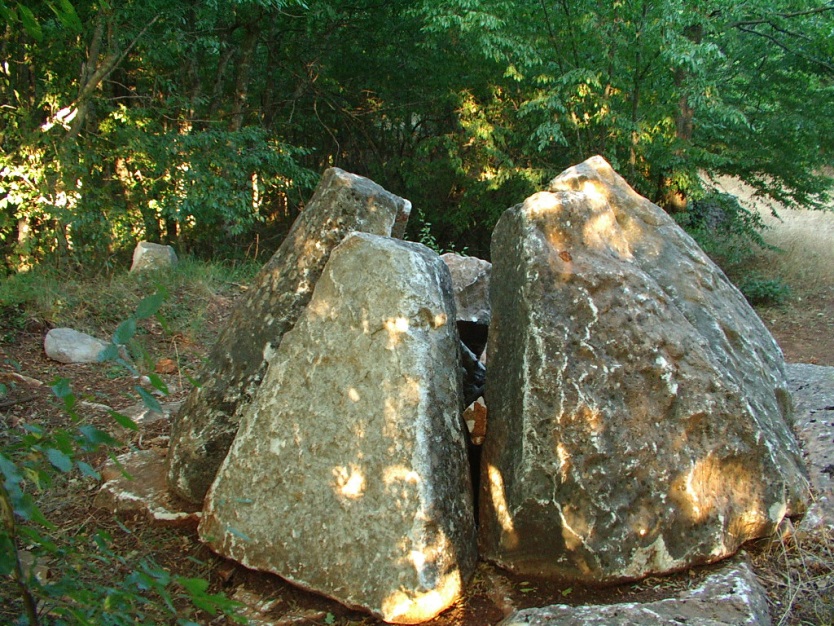 The territory of the BR has a number of burial mounds with individual tombs and necropolis. The stone mounds dating back to the Thracians can be found all over Strandja. Scientific data show that there are layers from different ages to be found there. The stone mounds near Zabernovo and Evrenozovo still function as the so-called “cities of the dead” during the ancient Greek and Roman periods.
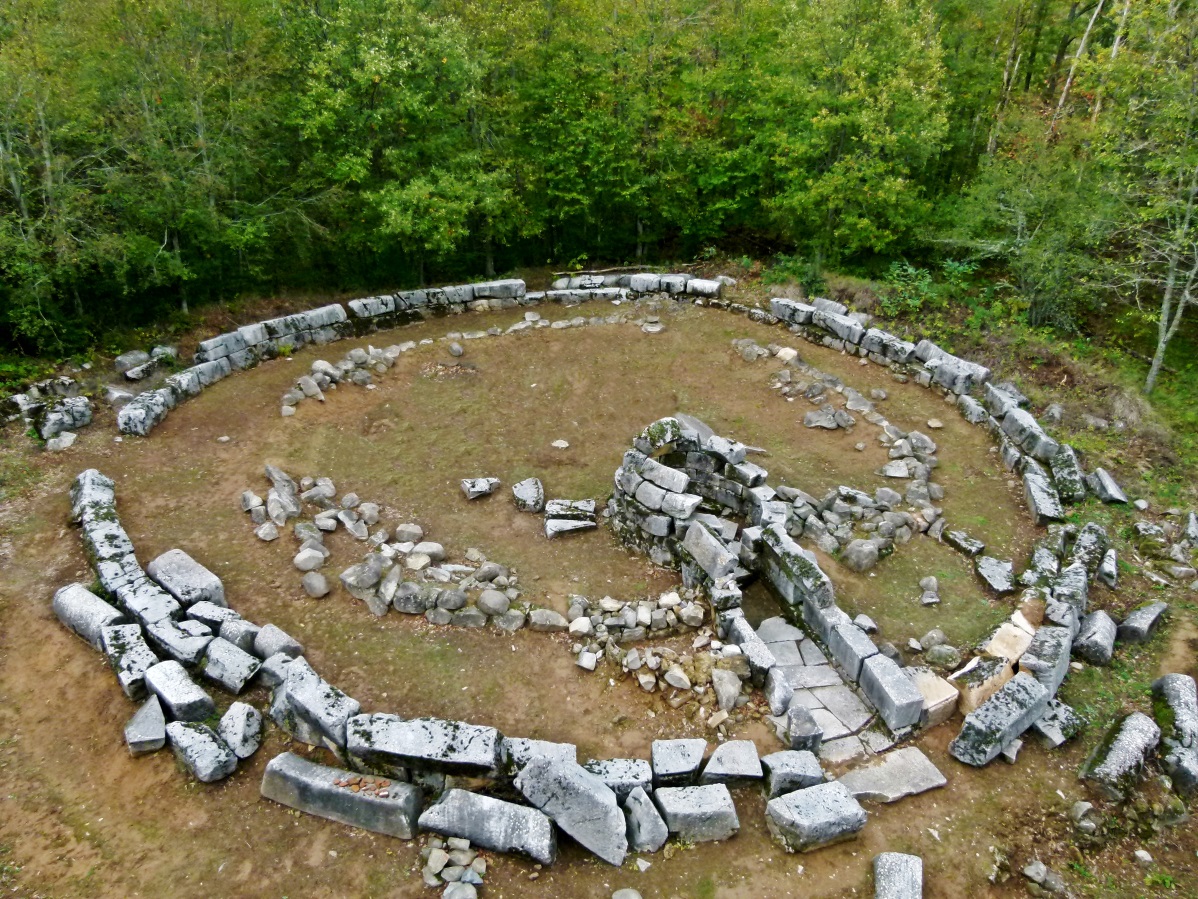 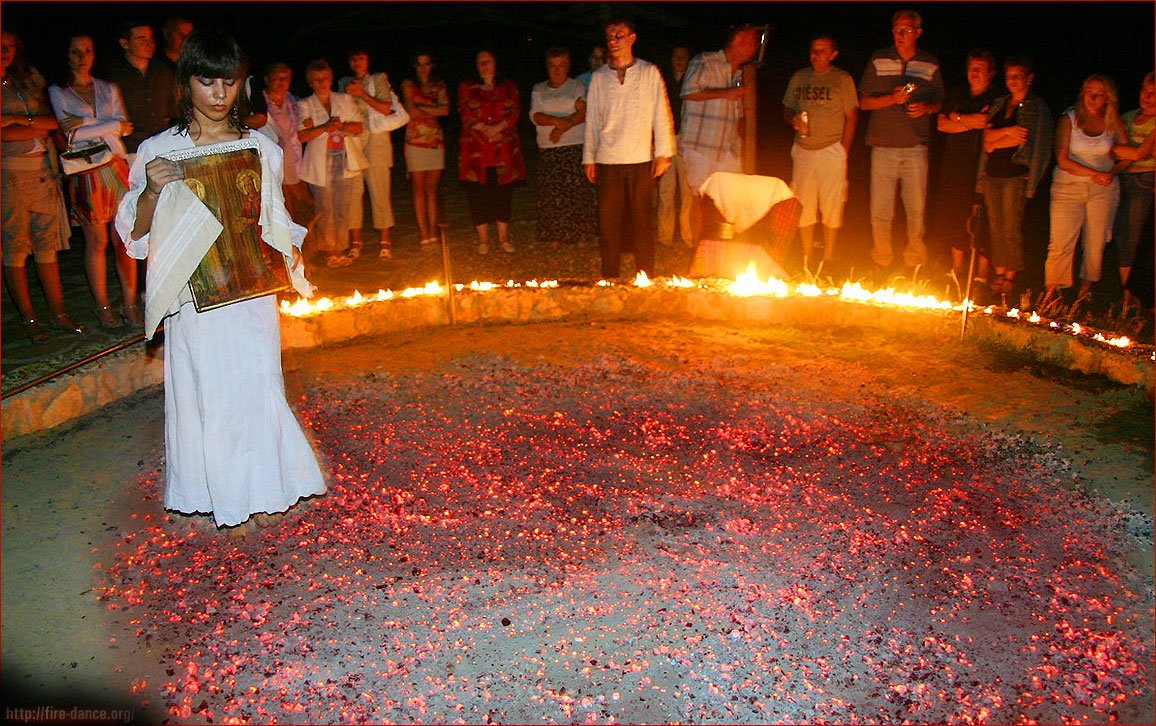 10
SUMMER UNIVERSITY ON “INTEGRATED MANAGEMENT, SUSTAINABLE TOURISM AND PROMOTION OF BIOSPHERE RESERVES”                     Central Balkan Biosphere Reserve, Bulgaria, July 2019
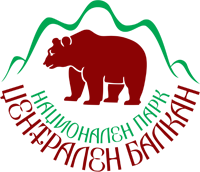 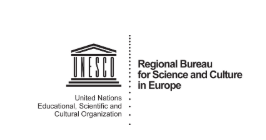 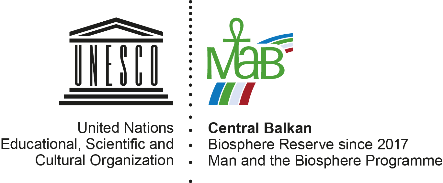 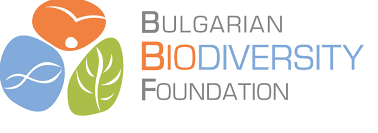 Thank you!
11
SUMMER UNIVERSITY ON “INTEGRATED MANAGEMENT, SUSTAINABLE TOURISM AND PROMOTION OF BIOSPHERE RESERVES”                     Central Balkan Biosphere Reserve, Bulgaria, July 2019